Olympiad of Engineering Science 2025, University of Stavanger, Norway
10-14 June 2025
Finite Element Analysis and Simulation of Lag Screw Insertion by Robotic Arm for Basicervical Hip Fractures
Filippos Vlontakis1, Pantelis Nikolakopoulos1, Panagiotis Koustoumpardis1, Antonios Kouzelis2, Antonis Sakellarios1
1University of Patras, Greece, 2General University Hospital of Patras, Greece
Presentation Contents
Introduction to hip fractures

Surgical Technique for Basicervical Fractures 

Methodology 

Results
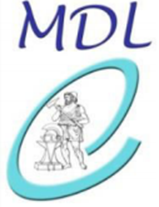 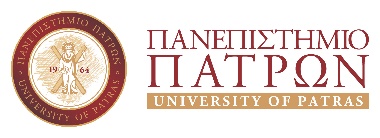 3/17
Introduction
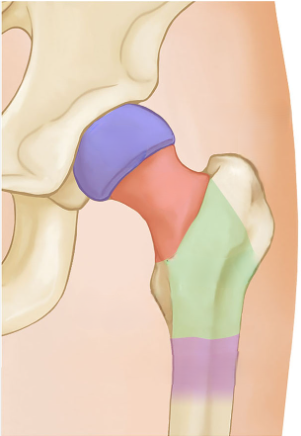 Basicervical Fractures
Femoral
Head
Neck
Intertrochantericarea
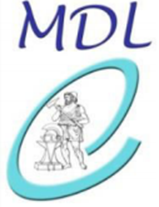 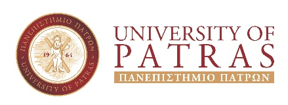 4/17
Surgical Procedure
Fracture reduction
Restoration of anatomical morphology of proximal femur prior to commencement
Displaced fracture
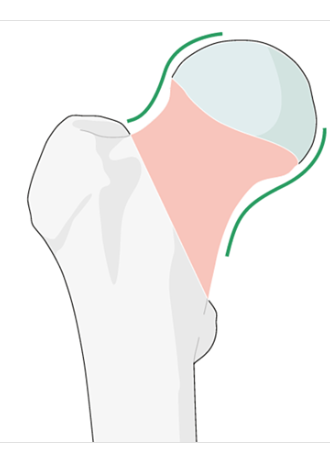 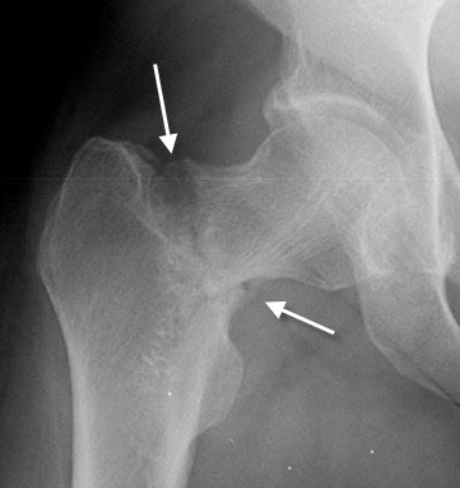 Closed reduction using fracture table
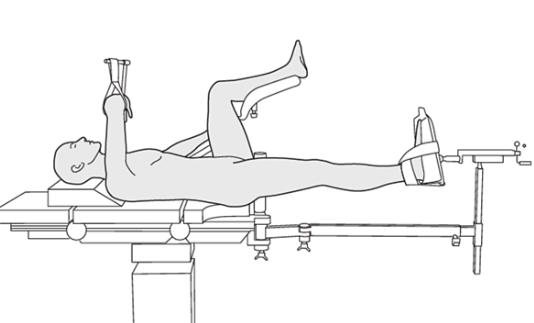 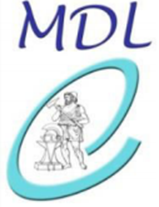 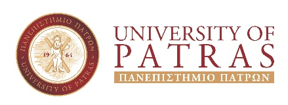 5/17
Surgical Procedure
Implant insertion
Intramedullary canal reaming and nail insertion (not modelled)
Drilling and lag screw insertion
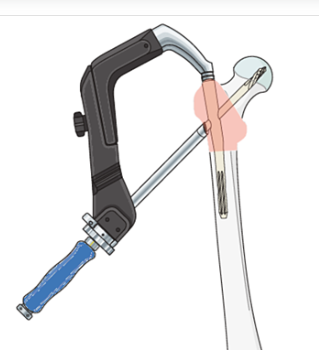 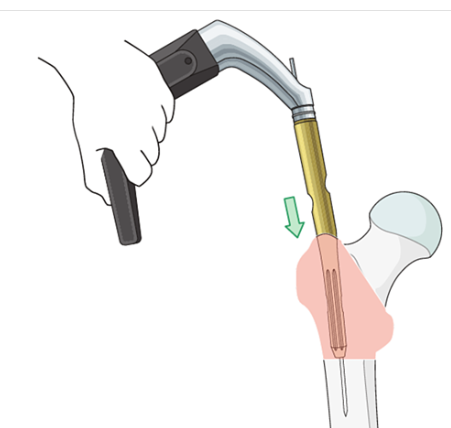 Lag Screw
Aiming Arm
Insertion Handle
Intramedullary nail
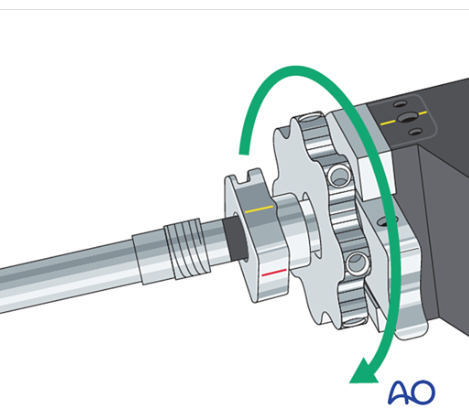 As lag screw gains purchase in femoral neck, compression nut is used to generate compression force along the fracture surface
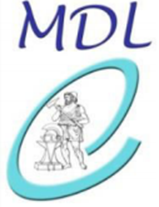 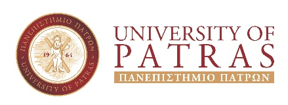 6/17
Methodology Overview
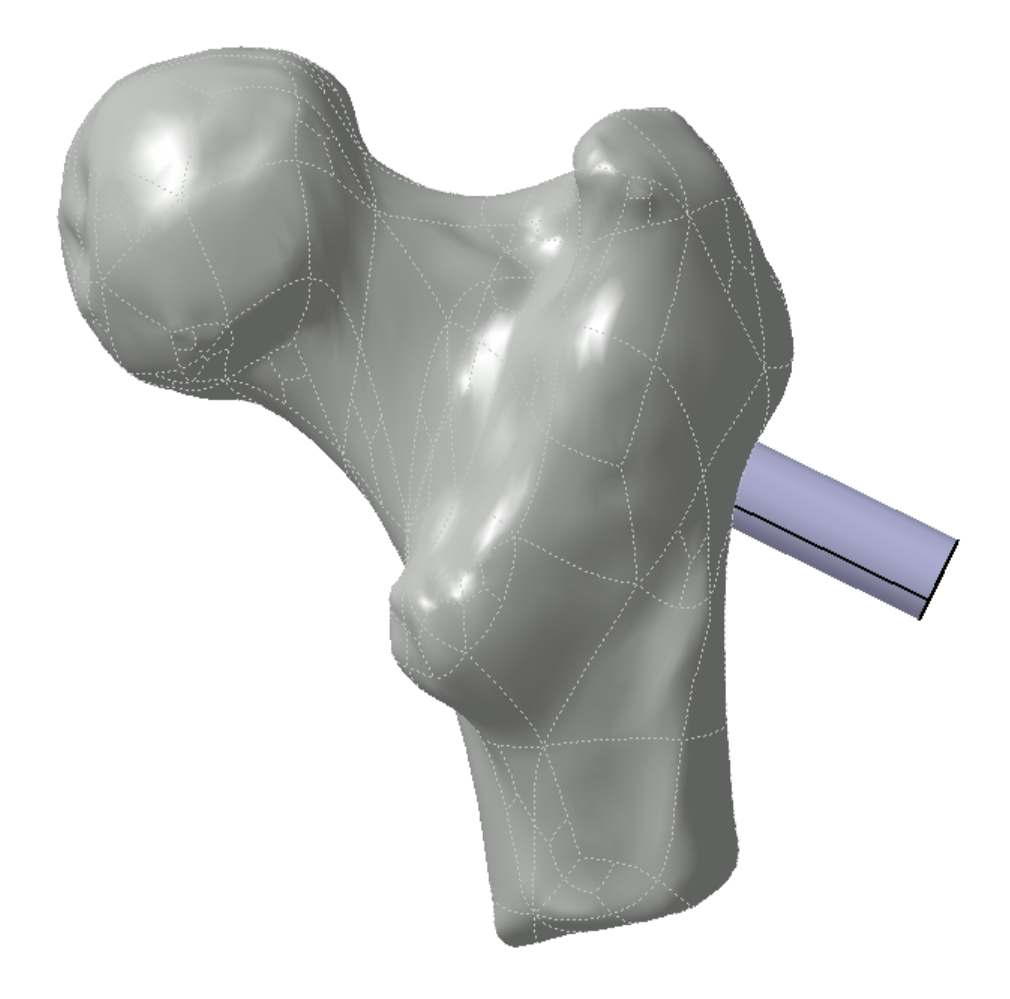 Geometry Reconstruction
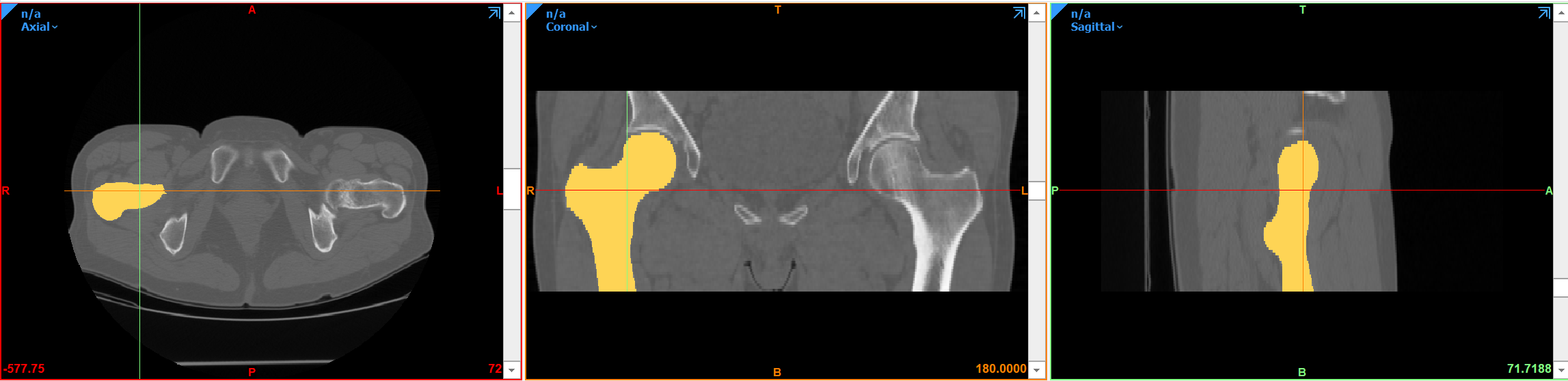 3. Transition to control
4. Manipulator control
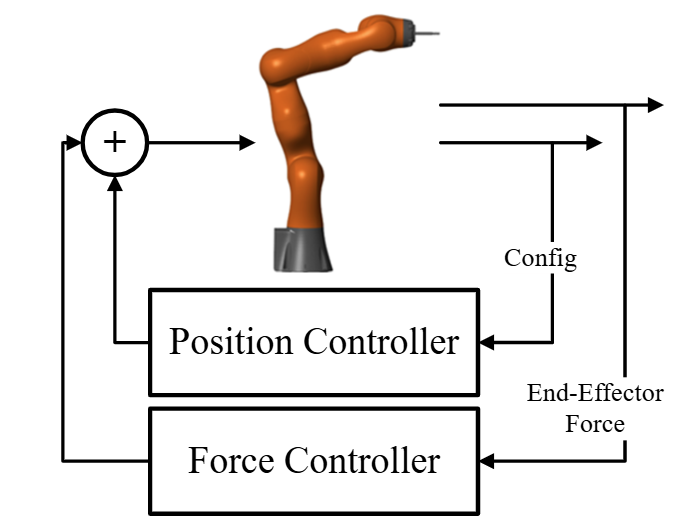 QCT
1. Pre-Processing
CAD model
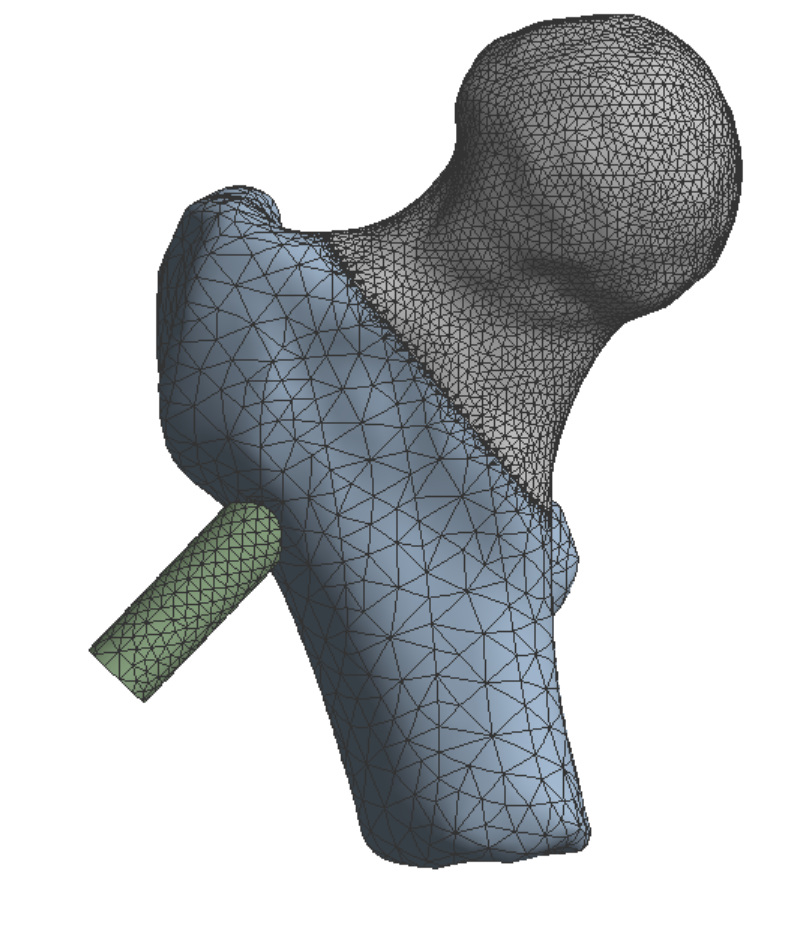 Constitutive
modelling of bone
Discretization
Config
Position Control
End-Effector Force
2. FE model
Force Control
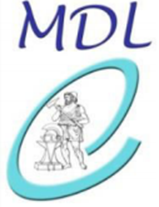 Relative motion
Stress
Strain
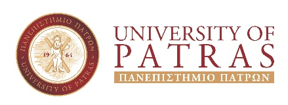 7/17
1. Preprocessing
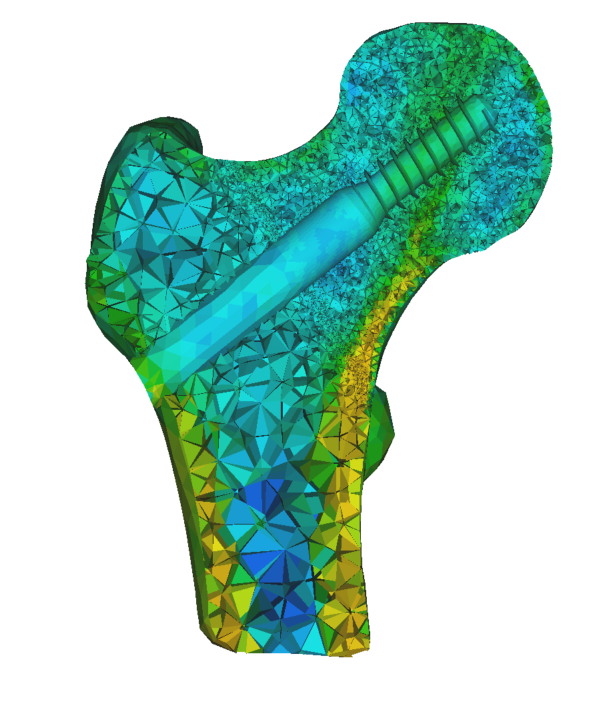 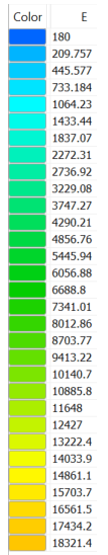 Inhomogeneous distribution of bone material properties
Segmented QCT proximal femur scans, from osteoporotic patient (no fracture)
CAD geometry, introduction of virtual fracture line
Virtual implant insertion to position of interest
Meshing using 10-node tetrahedral elements
(360k elements, 550k nodes)
Coronal View
Axial View
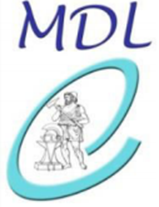 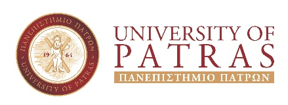 8/17
Contact Definition
2. Finite Element Modelling
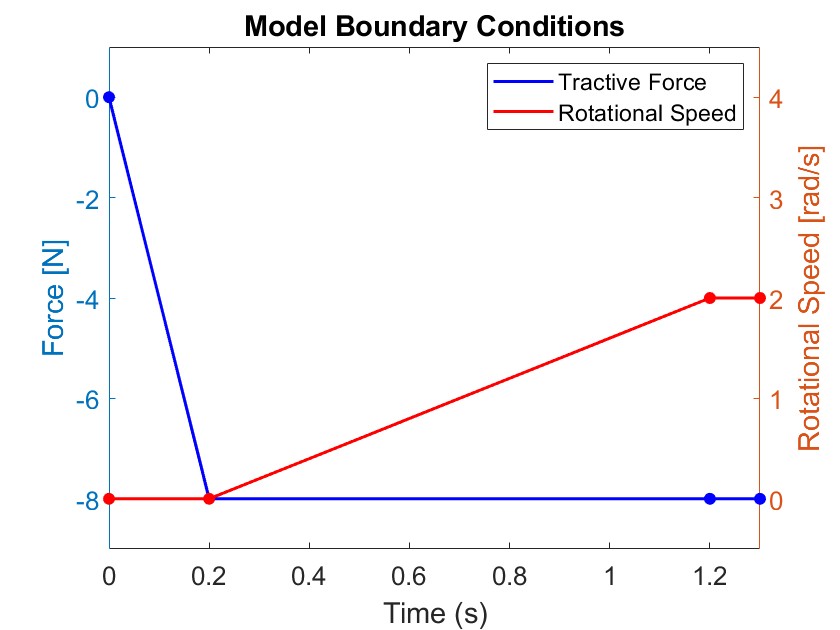 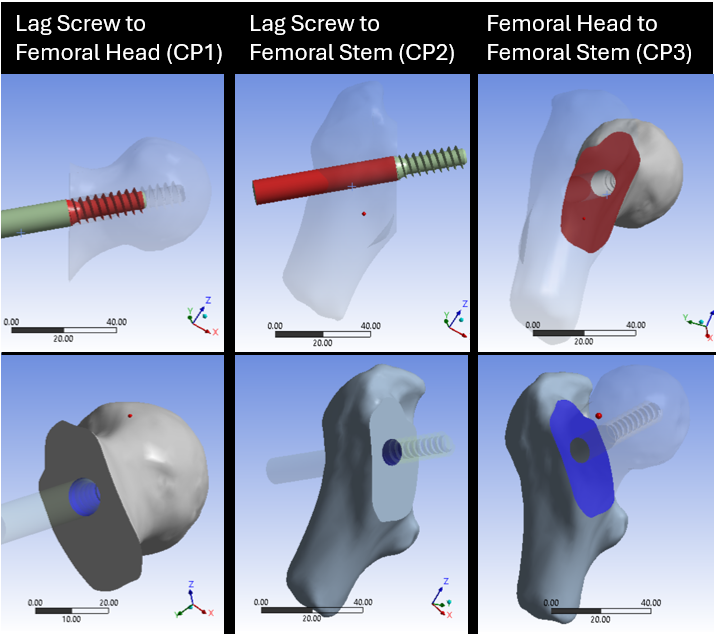 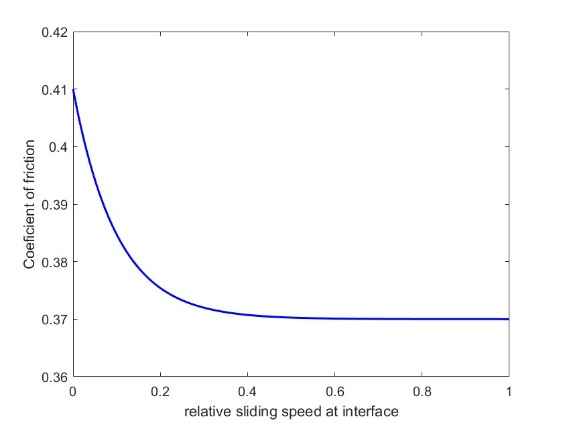 (1)
(2)
(3)
3 load steps
Tractive force development
Rotational acceleration of lag screw
Stabilization
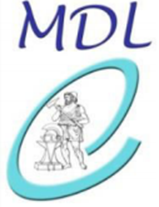 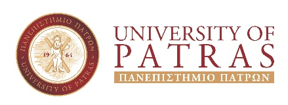 9/17
3. Transition to control of robotic arm
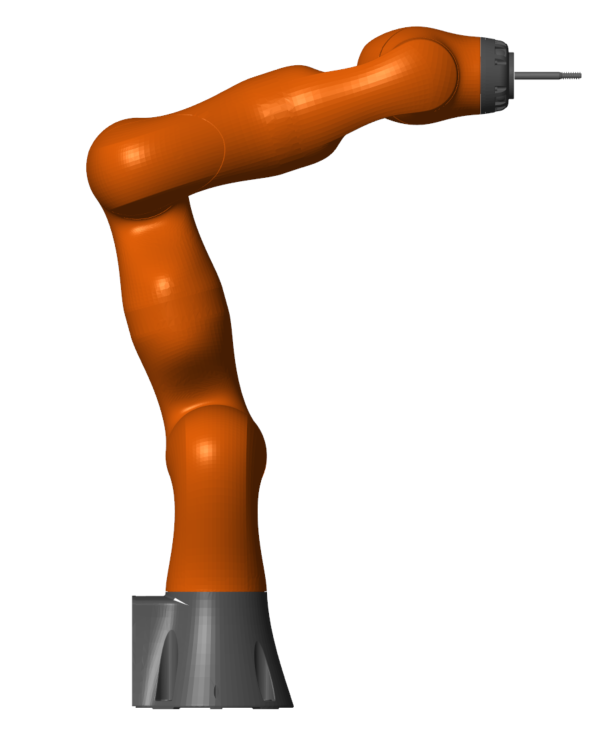 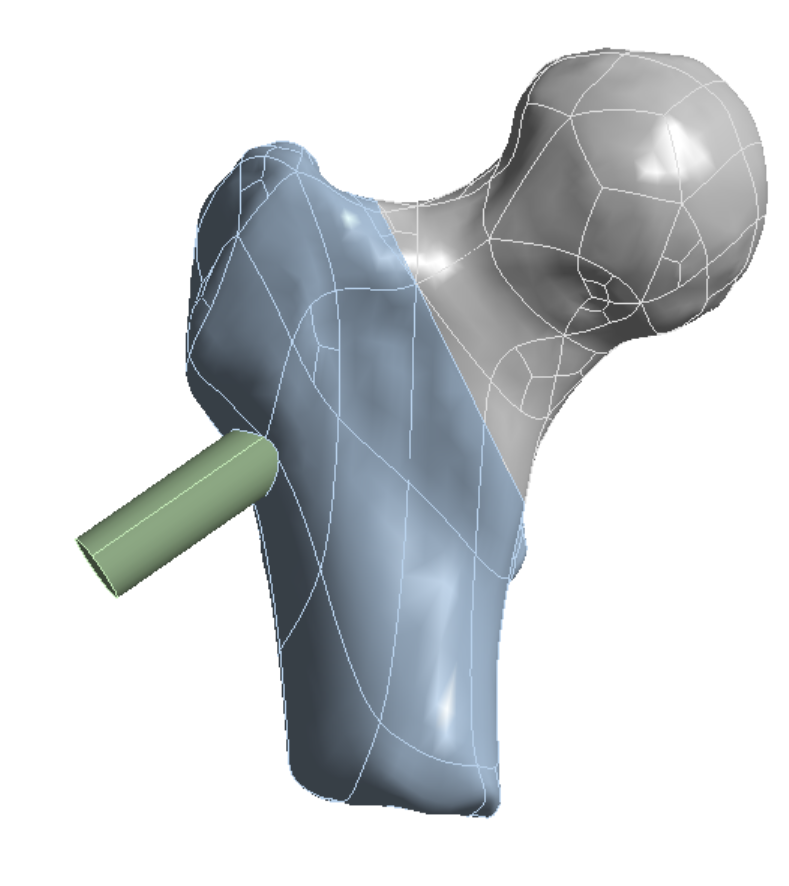 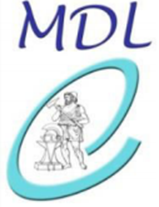 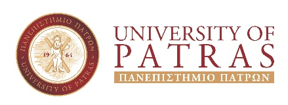 10/17
4. Robotic Arm Control Scheme
Centralized control scheme in cartesian space 
(6 DoF of end-effector)
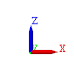 Multibody Dynamics model of the arm
Position Control (1 DoF)
Force Control (5 DoF)
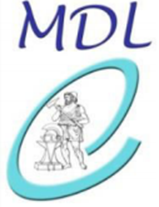 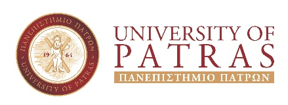 11/17
Results – Friction at Bone Implant Interface
Steady Rotational Speed Rotation of Lag Screw
Rotational Acceleration of Lag Screw
Tractive Force Development
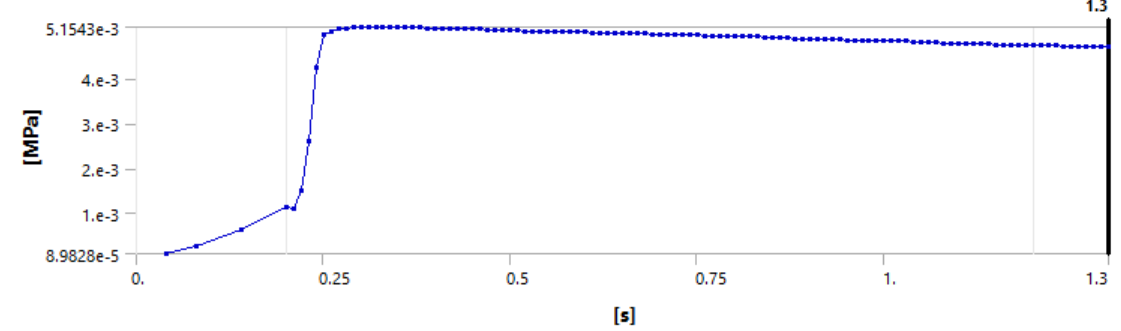 [0.2 – 0.3 sec]
Partial Sliding until max static friction
[0 - 0.2sec]
No relative motion at the interface
[0.3 – 1.3 sec]
Full sliding at the interface
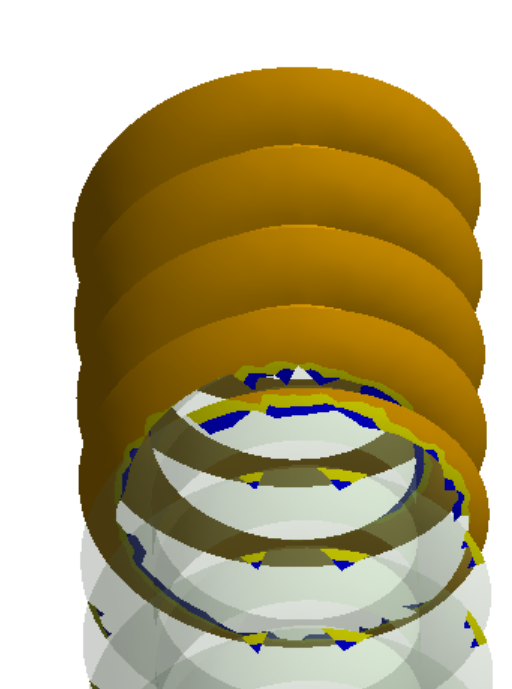 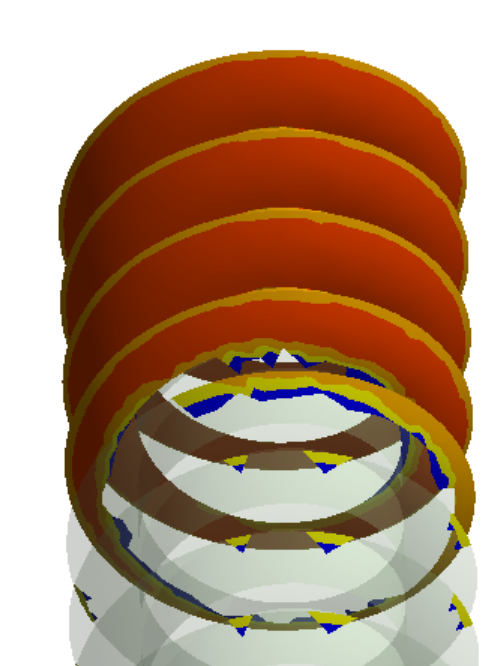 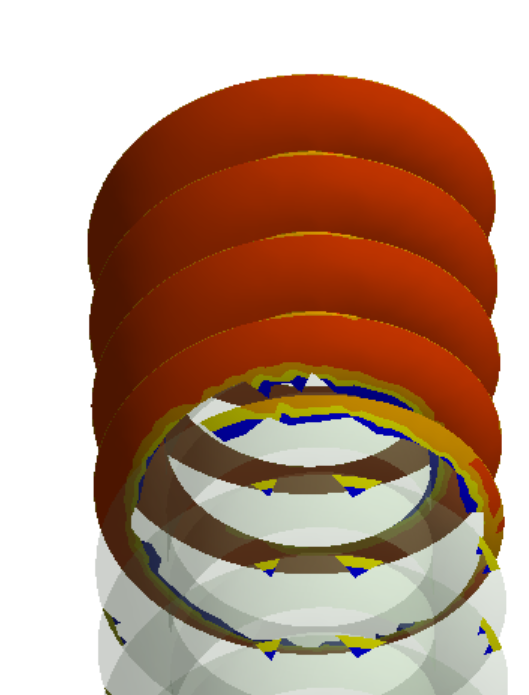 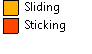 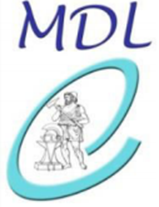 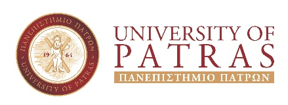 12/17
Results – Contact at the Fracture Area
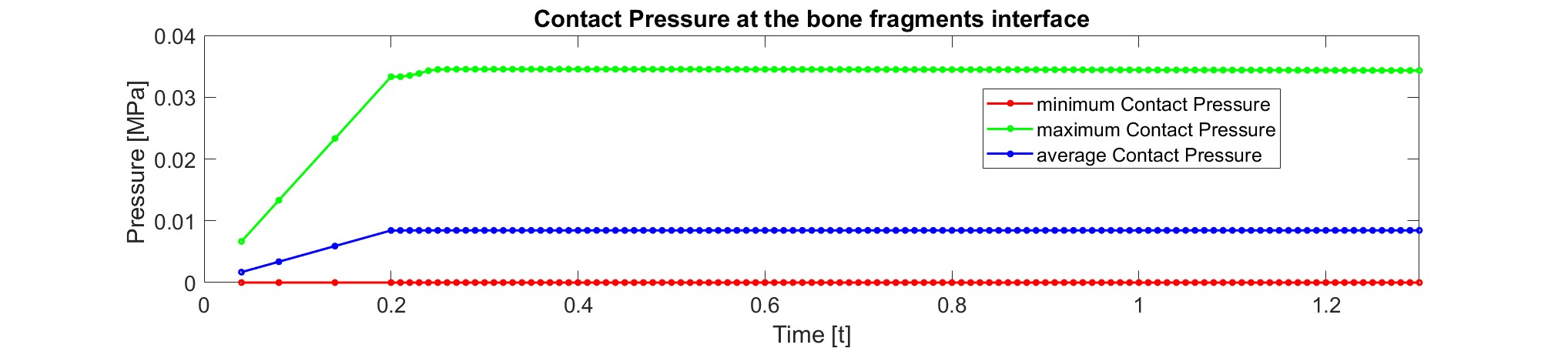 Contact Pressure Stabilization
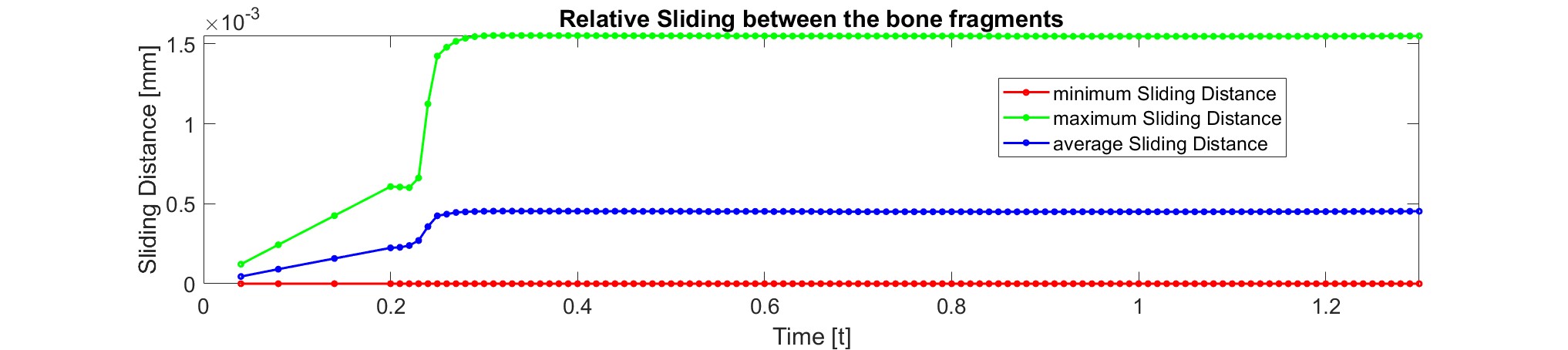 Relative Sliding Stop
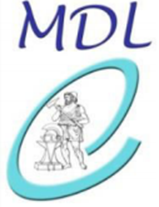 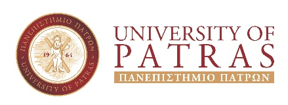 13/17
Results – Robotic Arm Control System Errors
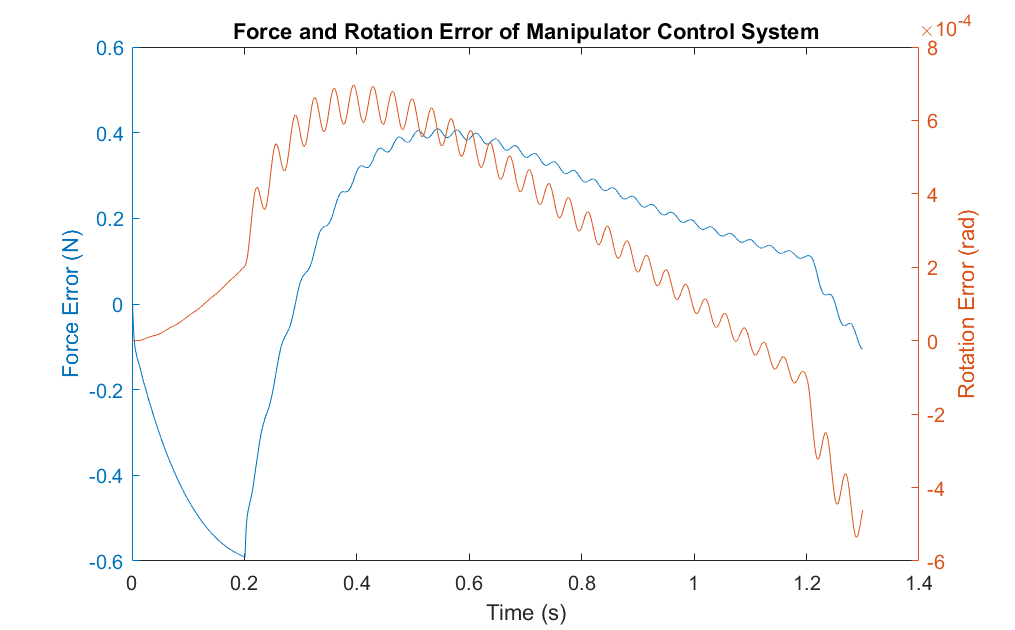 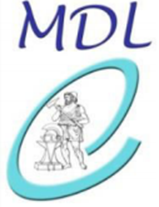 Steady Rotational Speed Rotation of Lag Screw
Rotational Acceleration of Lag Screw
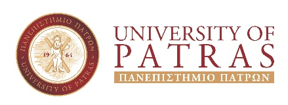 Tractive Force Development
14/17
Conclusions
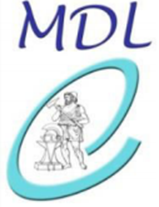 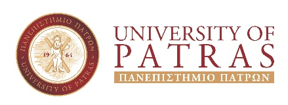 15/17
Future Work
Generalization of findings
Use of more CT scans (varying degrees of osteoporosis)
Vary the fracture patterns

Model validation

Work with clinicians to determine realistic constraints for the movement of the robotic arm 

Coupling Simulink and ANSYS models
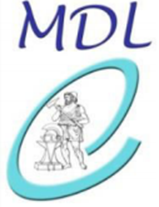 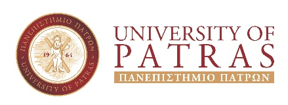 Thank you!
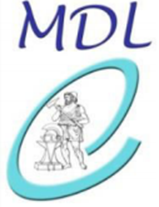 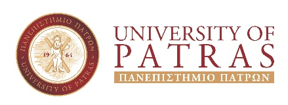 25/25
Literature
Cooper, C., Cole, Z.A., Holroyd, C.R. et al. Secular trends in the incidence of hip and other osteoporotic fractures. Osteoporos Int 22, 1277–1288 (2011). https://doi.org/10.1007/s00198-011-1601-6. 
Ferris, H., Brent, L. & Sorensen, J. Cost of hospitalisation for hip fracture-findings from the Irish hip fracture database. Osteoporos Int 33, 1057–1065 (2022). https://doi.org/10.1007/s00198-021-06294-7 
Dekhne MS, Thomas HM, Haider T, et al. Treatment and outcomes of basicervical femoral neck fractures: A systematic review. Journal of Orthopaedic Surgery. 2021;29(1). https://doi.org/10.1177/23094990211003344
Kijima H et al. Characteristics and Treatment Strategies for Basicervical and Transcervical Shear Fractures of the Femoral Neck. Journal of Clinical Medicine. 2023; 12(22):7024. https://doi.org/10.3390/jcm12227024
Young-Kyun Lee et al., Risk factors of fixation failure in basicervical femoral neck fracture: Which device is optimal for fixation?, Injury. 2018;49(3). https://doi.org/10.1016/j.injury.2018.02.009
 Massoud, E.I.E. Fixation of basicervical and related fractures. International Orthopaedics (SICOT) 34, 577–582 (2010). https://doi.org/10.1007/s00264-009-0814-1
Konya MN, Verim Ö., Numerical Optimization of the Position in Femoral Head of Proximal Locking Screws of Proximal Femoral Nail System; Biomechanical Study. Balkan Med J. 2017 Sep 29;34(5):425-431. https://doi.org/10.4274/balkanmedj.2016.0732.
Stryker Corporation, “Gamma3 Trochanteric Nail 170 & 180, Operative Technique.”
J.A. Grant et al., Artificial composite bone as a model of human trabecular bone: The implant–bone interface, Journal of Biomechanics, 2007;40(5) https://doi.org/10.1016/j.jbiomech.2006.04.007.
Eberle S et al., A Biomechanical Evaluation of Orthopaedic Implants for Hip Fractures by Finite Element Analysis and In-Vitro Tests. Proceedings of the Institution of Mechanical Engineers, Part H: Journal of Engineering in Medicine. 2010;224(10):1141-1152. https://doi.org/10.1243/09544119JEIM799
J. Y. S. Luh, M. W. Walker, and R. P. C. Paul, “On-Line Computational Scheme for Mechanical Manipulators,” J Dyn Syst Meas Control, vol. 102, no. 2, pp. 69–76, Jun. 1980, https://doi.org/10.1115/1.3149599.
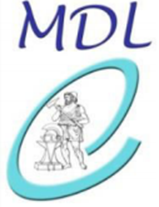 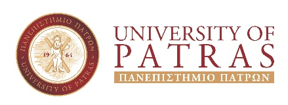